ASTRONOMY
PRESENTED BY :   YENORY GAYLE
OAV FOR THE FLORIDA CONFERENCE OF THE SDA CHURCH
REQUIREMENTS
1-Name several stargazers of the Bible. 

2- Identify one planet, two stars, and three constellations in the sky at night and give their correct names. 

3- Make a constellation using marshmallows.

4- Explain the difference between a planet and a star. 

5- Observe planets and stars in the night sky. 

6- Make the Solar System using playdough.

7- Find three texts in the Bible that refer to the heavens.
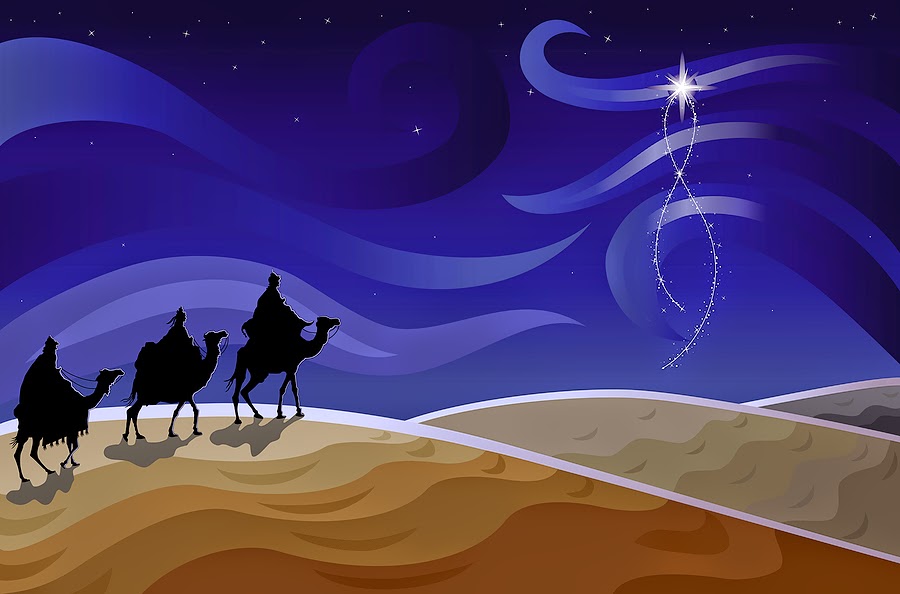 NAME SEVERAL STARGAZERS OF THE BIBLE
Adam and Eve (Education, page 21)
Abraham (Genesis 15:5)
Joseph (Education, page 52)
Jesus (SDA Bible Commentary, Volume 5, page 1117)
Moses (Patriarchs & Prophets, page 475)
Wise Men (Matthew 2:2)
This Photo by Unknown Author is licensed under CC BY
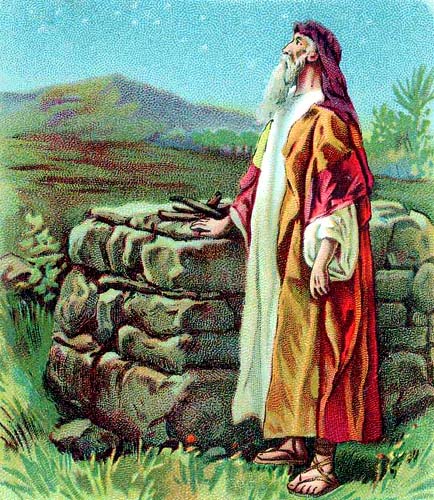 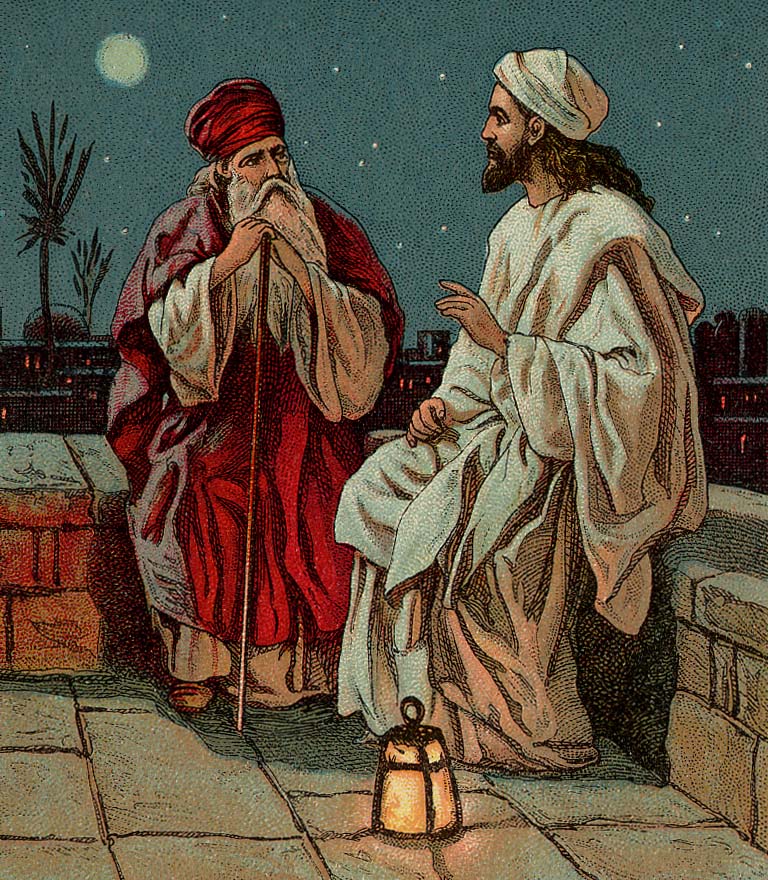 Starting from closest to the Sun: 
Mercury, 
Venus, 
Earth, 
Mars, 
Jupiter, 
Saturn, 
Uranus, 
Neptune
IDENTIFY ONE PLANET,THE PLANETS  IN  OUR  SOLAR SYSTEM
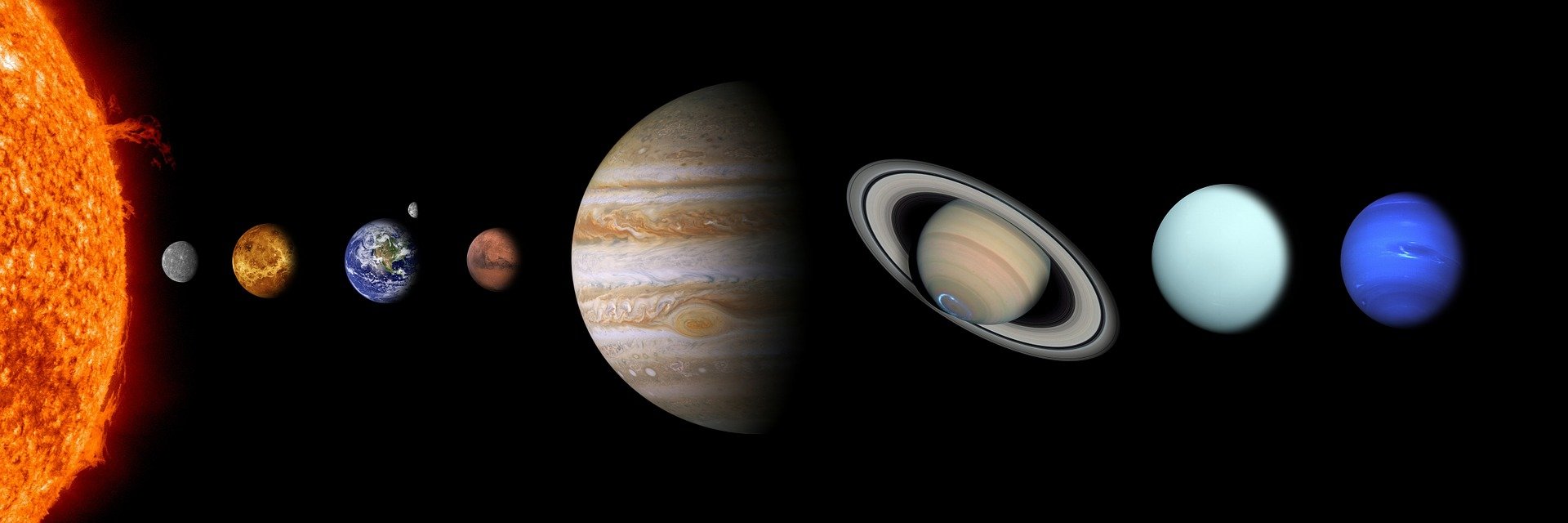 Here’s a “Memory Device” to help you remember!
“My Very Educated Mother Just Served Us Noodles”
IDENTIFY ONE PLANET,THE PLANETS  IN  OUR  SOLAR SYSTEM
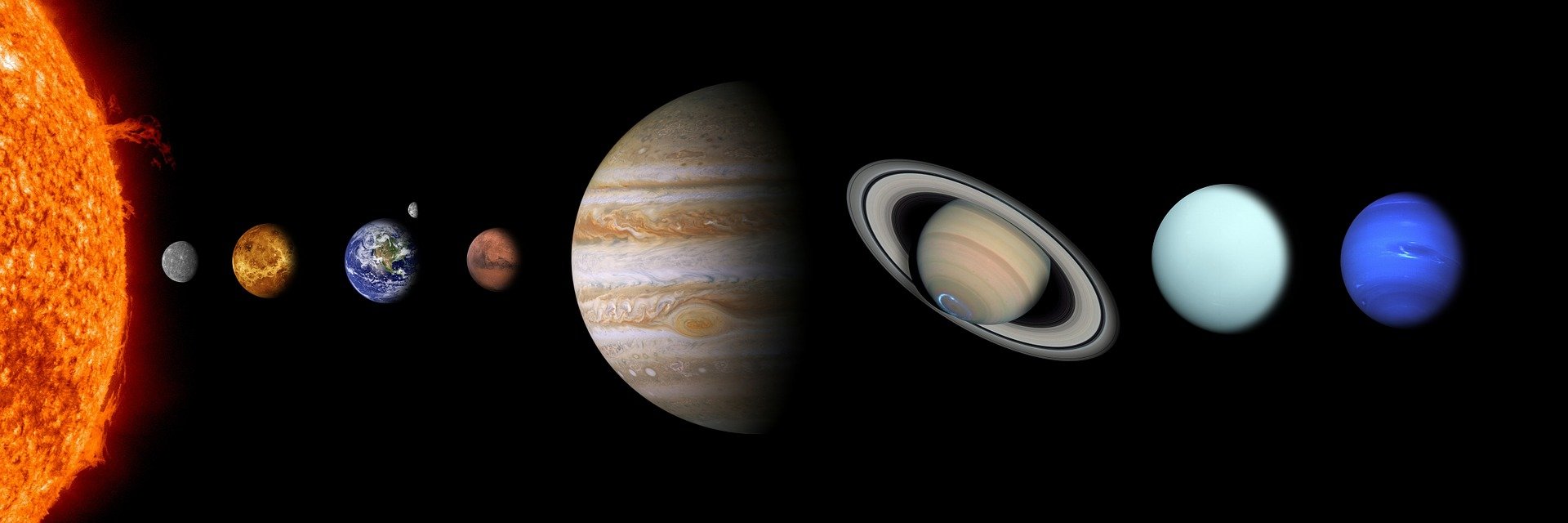 YOUR TURN!
“M_______ V_______ E_________M_________J_________S_________U_________ N_________”
IDENTIFY ONE PLANET,THE PLANETS  IN  OUR  SOLAR SYSTEM
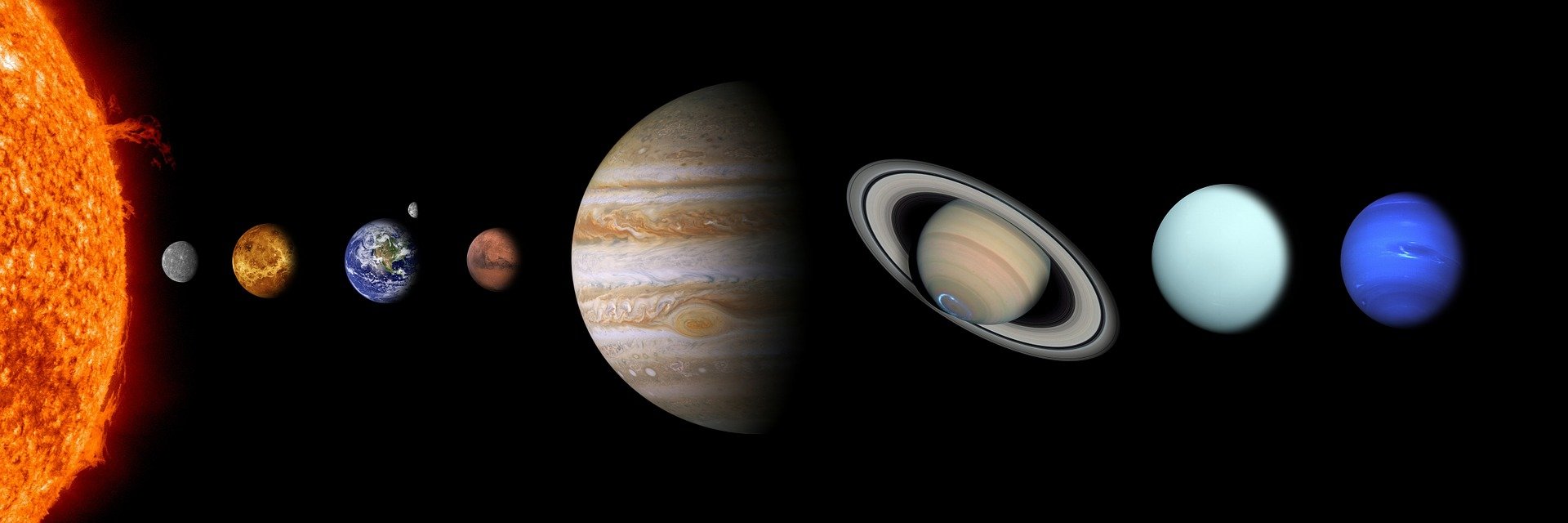 TWO STARS
The sun is the nearest star to Earth.
Polaris also known as the North star. 
Polaris is a yellow-white supergiant star located around 430 light-years away in the constellation Ursa Minor
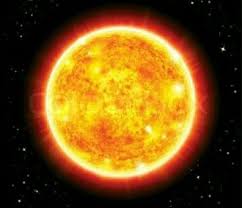 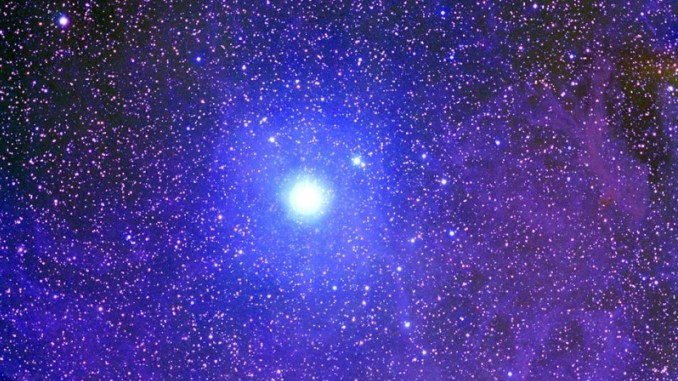 ConstellationsVideo
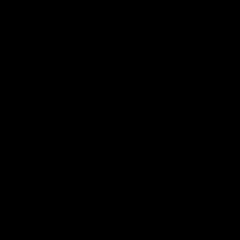 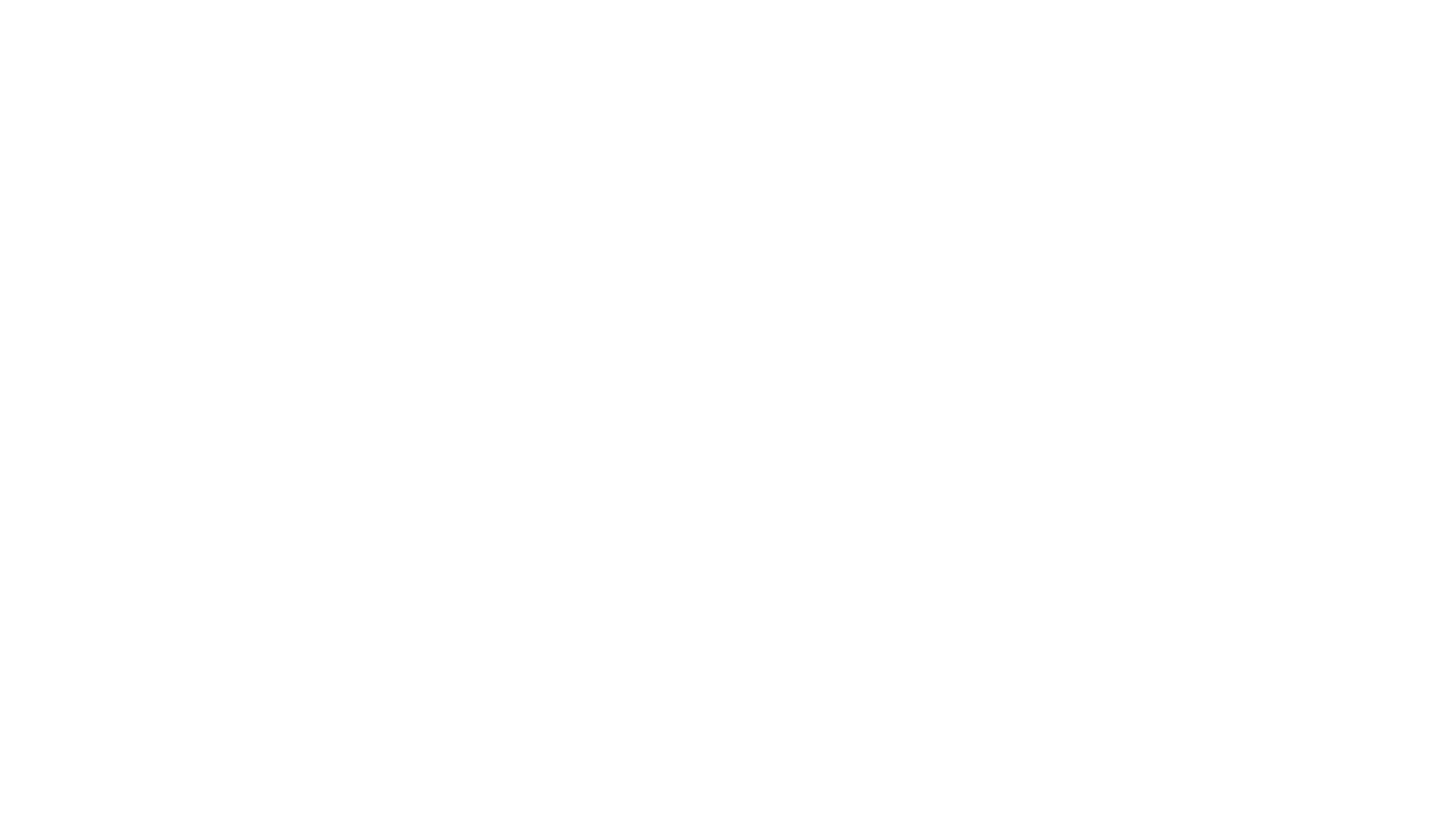 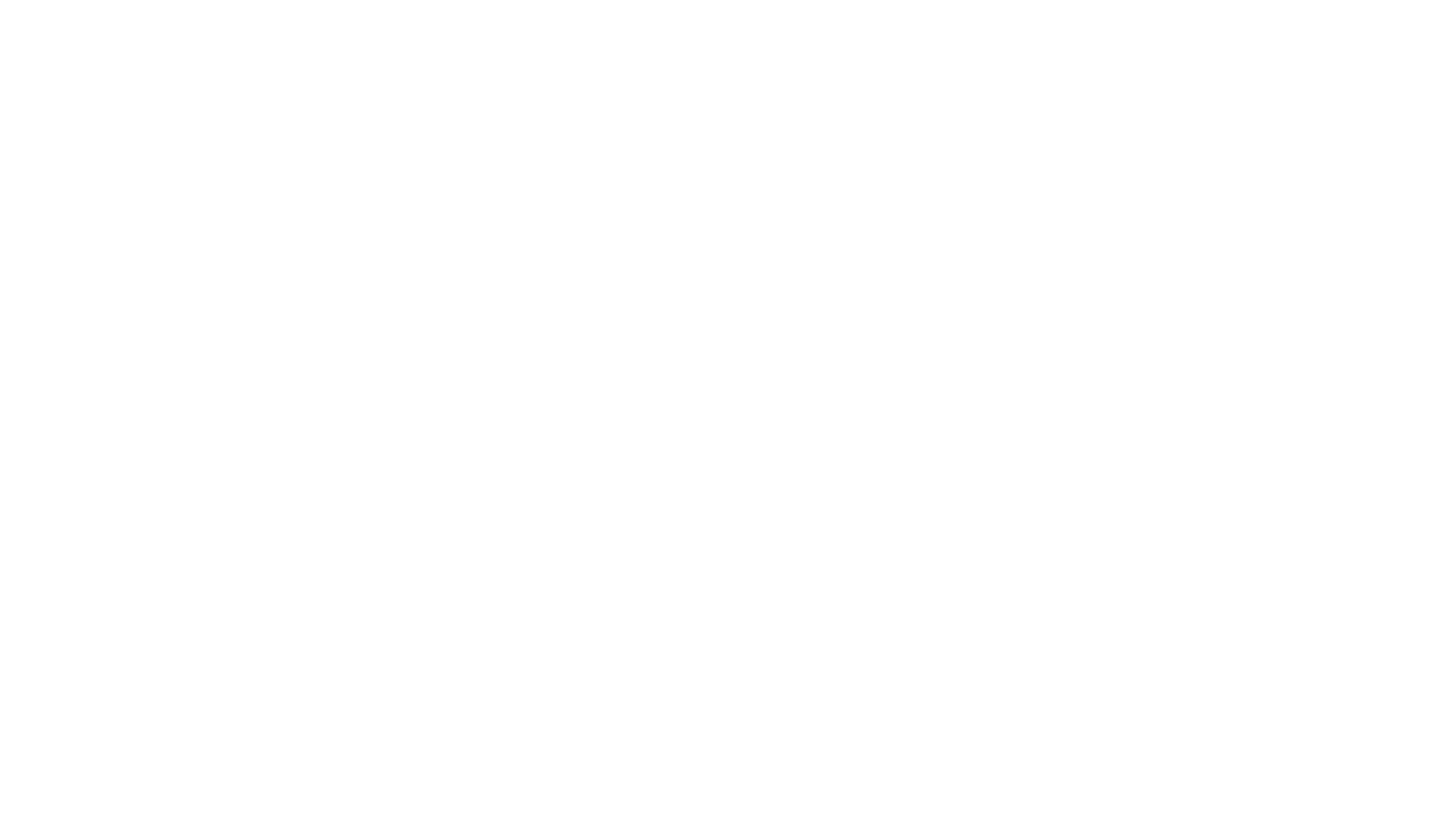 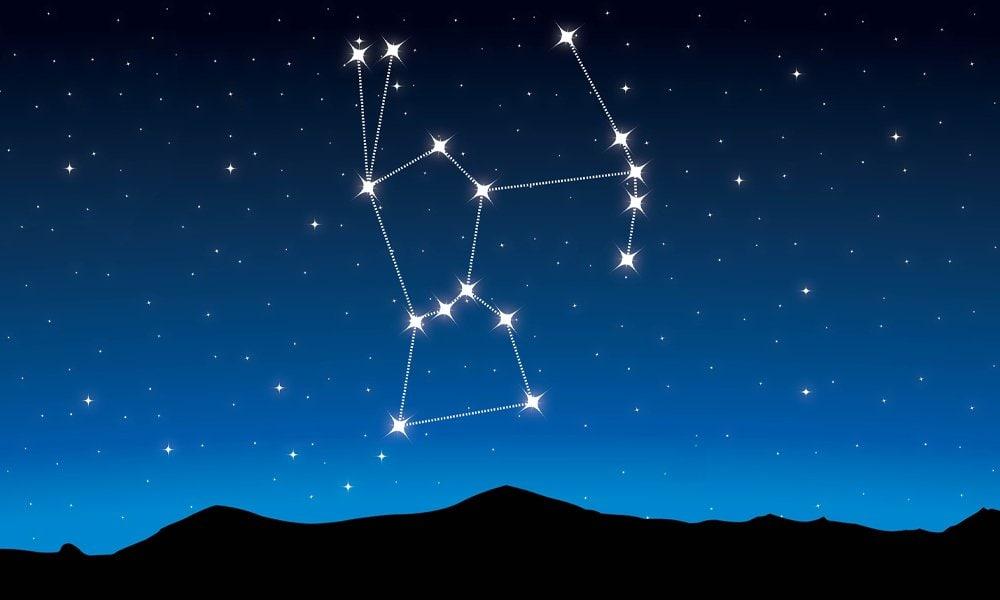 NAME THREE CONSTELLATIONS IN THE SKY AT NIGHT AND GIVE THEIR CORRECT NAMES.
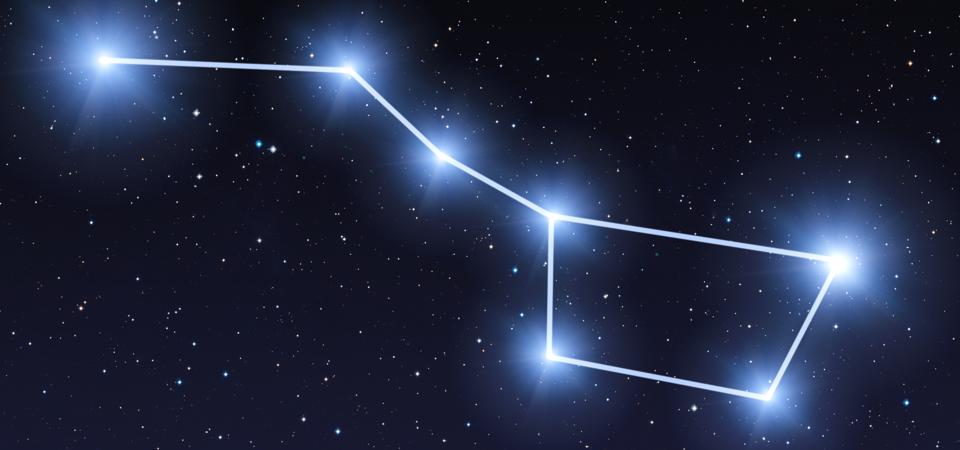 URSA MAJOR , ORION AND BIG DIPPER
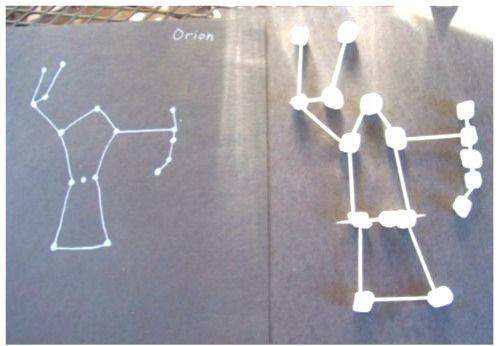 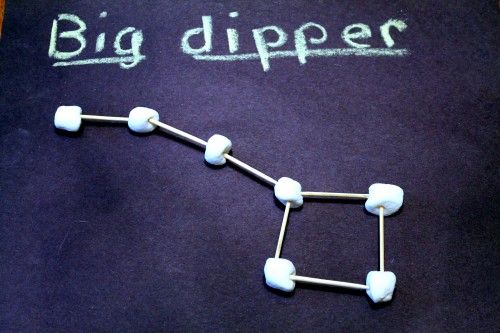 LET’S MAKE A CONSTELLATION USING MARSHMELLOWS
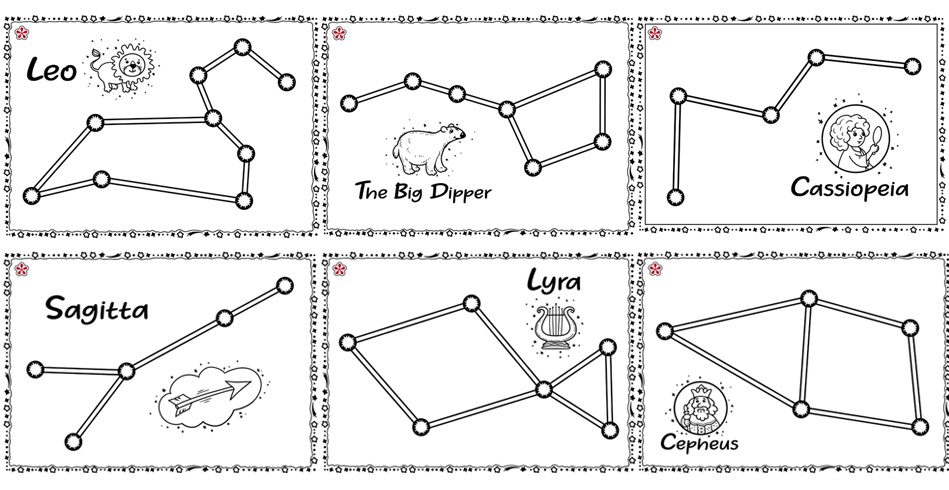 Materials:  a box of toothpicks or pretzel sticks, a bag of mini marshmallows and black construction paper.
WHAT IS THE DIFFERENCE BETWEEN A PLANET AND A STAR?
STARS
PLANET
Stars are giant spheres of superhot gas made up mostly of hydrogen and helium. Stars get so hot by burning hydrogen into helium in a process called nuclear fusion. This is what makes them so hot and bright. Our Sun is a star. 
.
Planets are large natural objects that orbit, or travel around, stars.
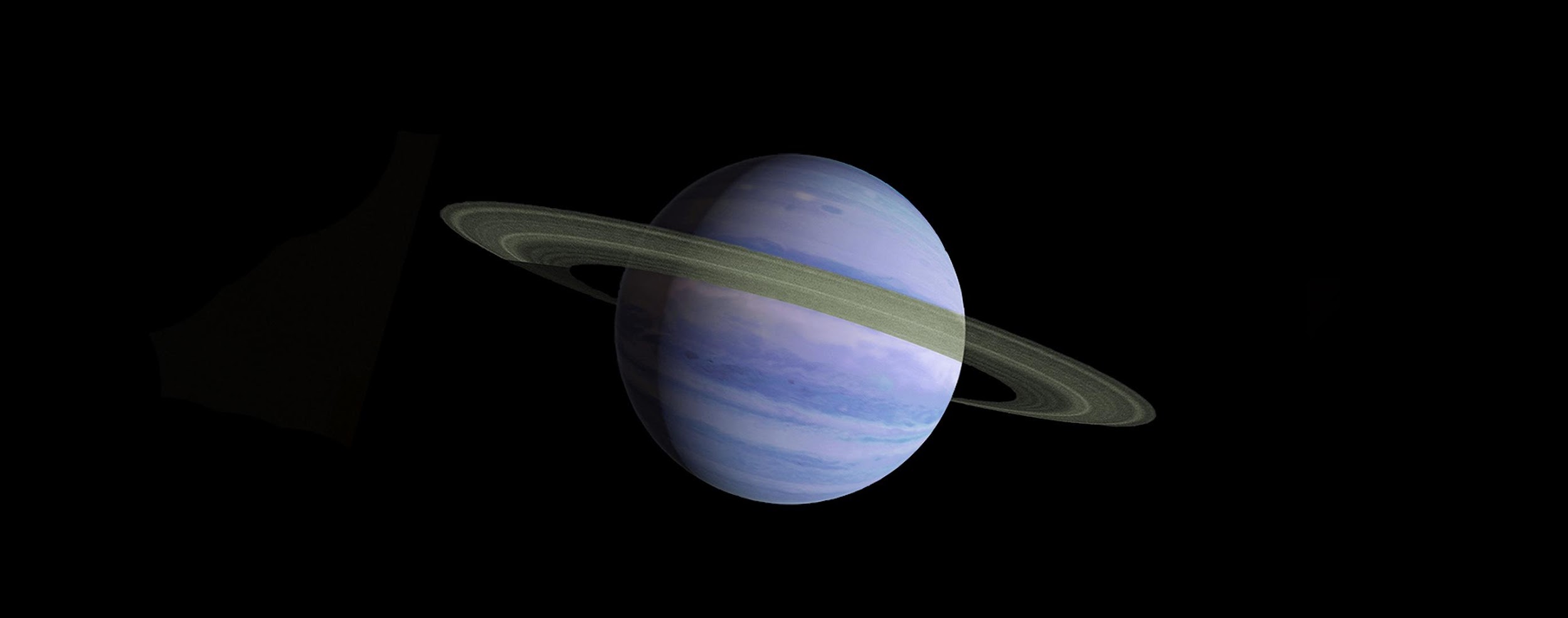 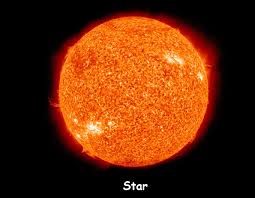 CREATING A SOLAR SYSTEM WITH PLAYDOUGH
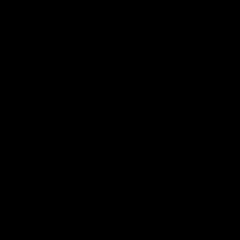 https://youtu.be/XczGXdLRcts
List of materials: Playdough all different colors
Black poster board
Pencil
Bowls of different sizes.
Cord or string.
BIBLE VERSES THAT TALK ABOUT HEAVENS
WORDS FOR PARENTS AND DIRECTORS
Dear parents and directors: Take the children outside during a clear night for them to see the moon, stars and constellations.
This will complete this award.